Тренировка пальчиков математика
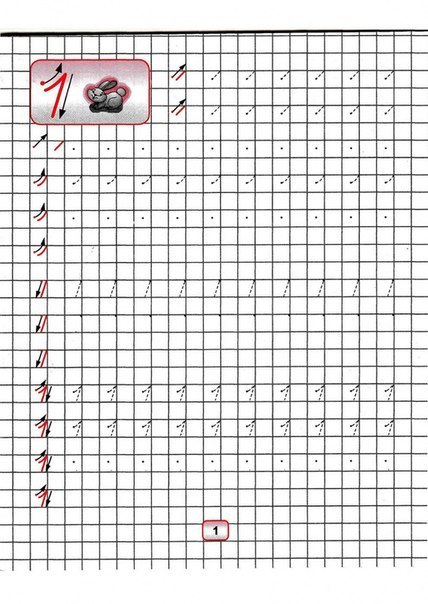 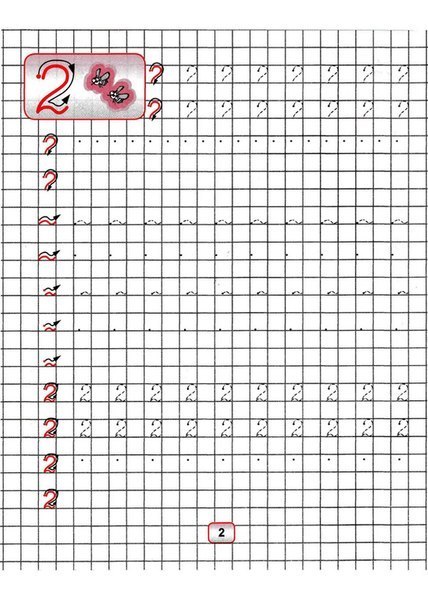 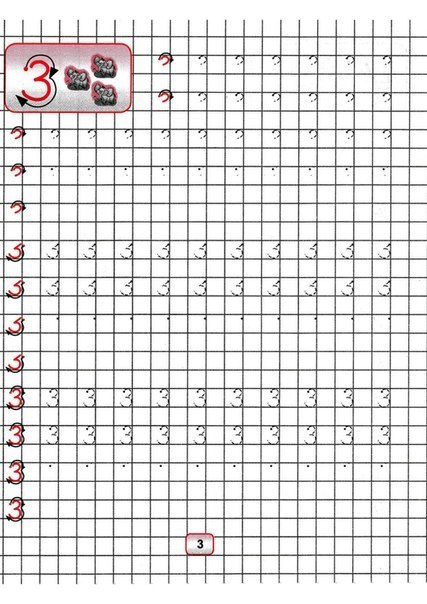 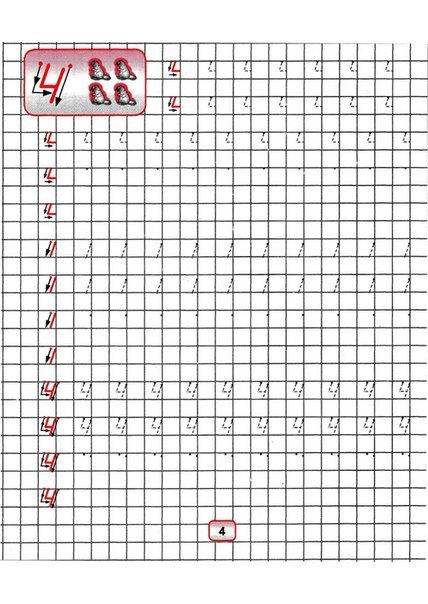 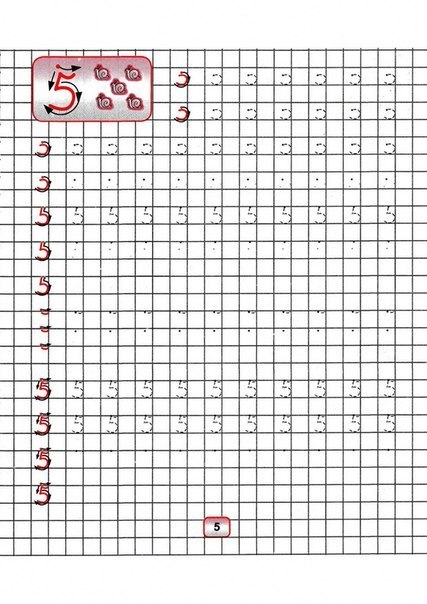 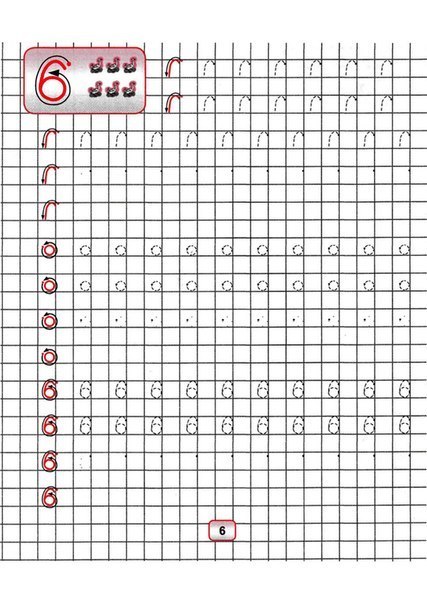 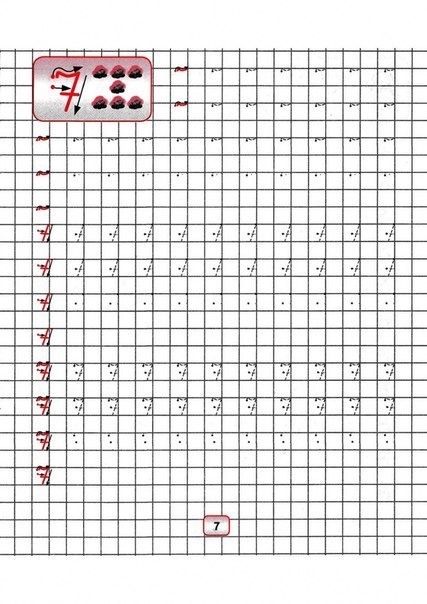 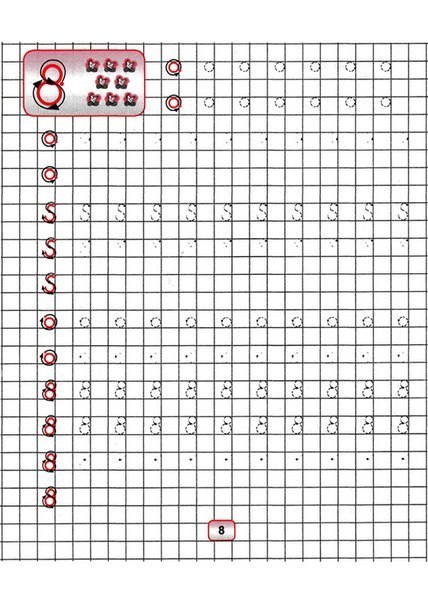 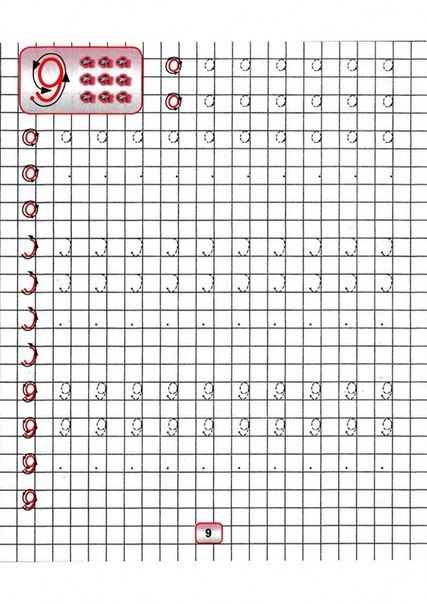 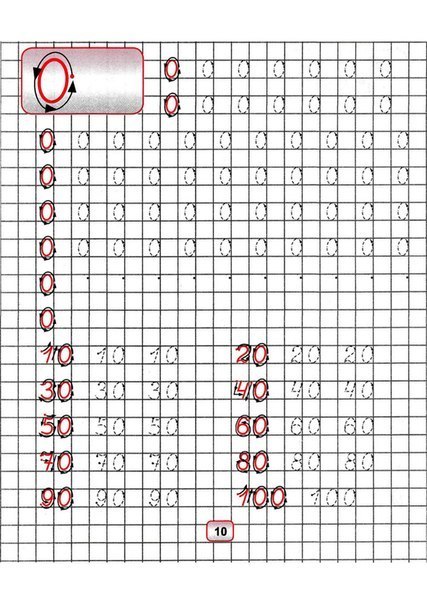